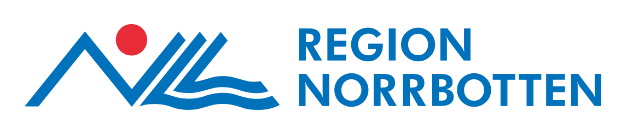 LATHUND preventivmedelssubvention - uppdaterad 2023-05-08
För alla med fullständigt personnummer, oavsett folkbokförningsort i Sverige gäller:
Nationell subvention: Alla receptbelagda preventivmedel inom förmånen (F) är gratis till patienter ≤ 20 år. 
Extra subvention i Norrbotten: Alla receptbelagda preventivmedel inom förmånen (F) är gratis till patienter 21-25 år. 
Vissa preventivmedel utanför förmånen (EF) – s.k. undantagspreparat är gratis till patienter ≤ 25 år. Dessa undantag är: P-pillren Zoely® och Qlaira® (Z & Q nedan); Vaginalringen Nuvaring® och Ornibel® (R nedan) samt P-plåster Evra® (E nedan).  För gesatgenpiller Slinda® (S nedan) gäller, att en annan gestagenpreparat visat ge biverkningar och övriga p-medel anses olämpliga. Recept ska då skrivas av läkare med specialistkompetens i gynekologi.
Alla andra preventivmedel utanför förmån (EF) saknar subvention för samtliga patientgrupper.
Som ’EF’; skriv ”Prev Norrbotten” & hemregion (om ej NB) i patientanvisningsrutan
För S (Slinda®) endast gynekolog som förskrivare